Ranny ptaszek.
Instrukcja wykonania pracy plastycznej.
Ranny ptaszek, czyli kto?
Już dobrze wiecie, że to wcale nie chodzi o ptaka tylko o osobę,która wstaje bardzo wcześnie rano. Dokładnie tak samo wcześnie jak ptaki, które rozpoczynają swój dzień śpiewem o wschodzie słońca, a czasami nawet jeszcze zanim słońce wstanie. Dzisiaj wykonamy ptaszka o poranku.
Potrzebne Wam będą:
kartka A4: biała i czarna,
kredki (najlepsze byłyby pastele), flamaster czarny,
klej,
rolka po papierze,
zakrętka od butelki.
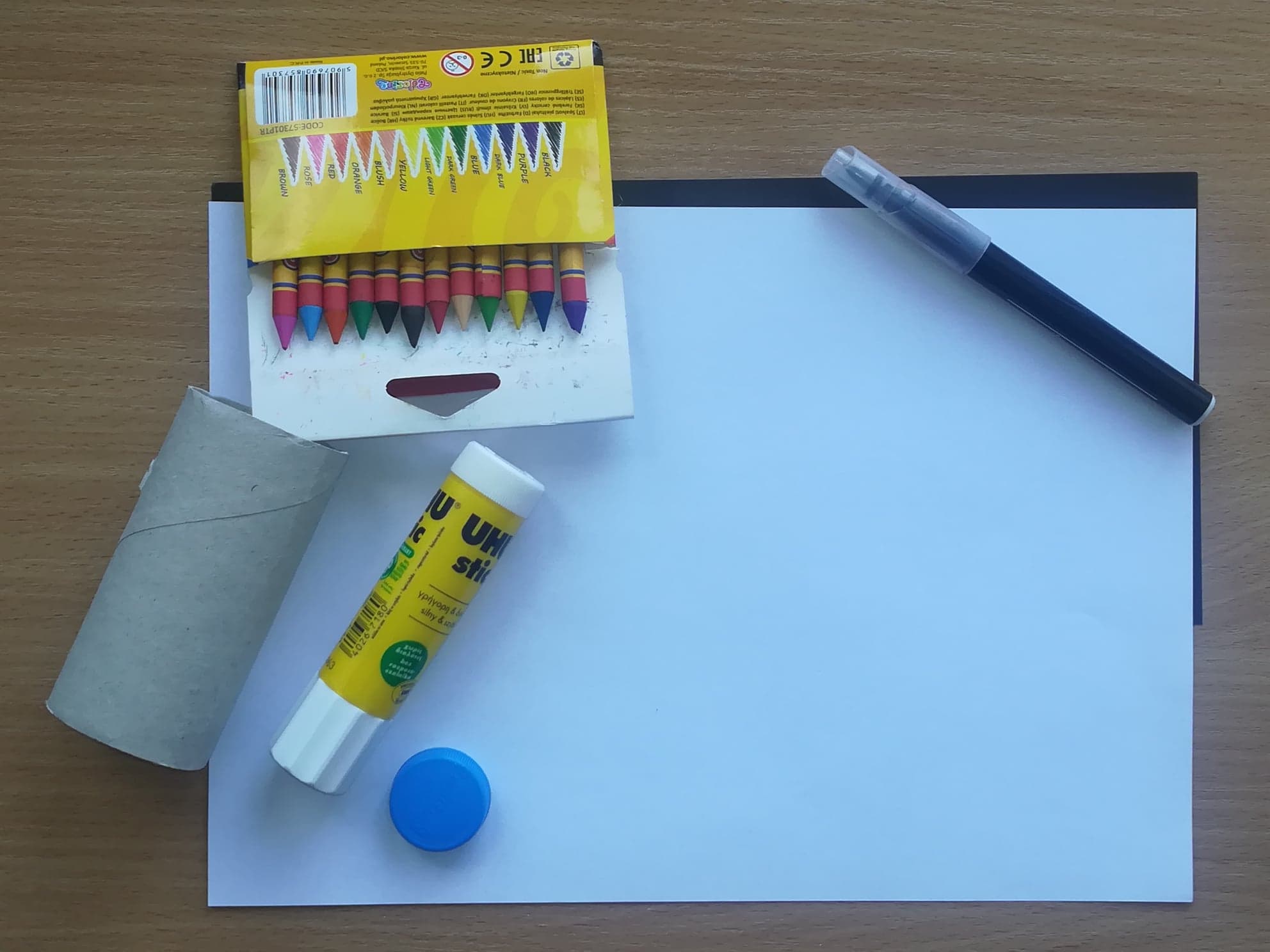 Weźcie białą kartkę A4 i połóżcie ją przed sobą poziomo, o tak.
Pokażcie, które boki kartki są dłuższe?
Tak, te boki są dłuższe.
Które boki zatem są krótsze?
Tak, te boki są krótsze. Brawo!
Dłuższe boki złóżcie do siebie a linię załamania kartki przygładźcie palcem.
Czynność powtórzcie. Złóżcie kartkę jeszcze raz na pół dłuższymi bokami do siebie.
Teraz kartkę rozłóżcie i wyprostujcie.
Weźcie kredkę i w miejscu każdego zagięcia narysujcie linię zaczynając od lewej krawędzi kartki.
Od lewej krawędzi czyli, z której strony należy zacząć? Postaraj się pokazać.
Punkty czerwone oznaczają początek zagięć przy lewej krawędzi kartki. Czerwona strzałka wskazuje kierunek, w którym Wasza ręka powinna rysować linię.
Rysujcie spokojnie i powoli.Na pewno Wam się udało 
Ile pól ma kartka?Potraficie je policzyć? Sprawdźmy.Policzcie teraz sami i sprawdźcie.

1

12

123
Brawo! Kartka ma cztery pola.Które z nich jest zupełnie na dole?
1234
Tak! Czwarte!
4
Które z nich zatem jest zupełnie na górze?
1234
Pierwsze!  Super!
1
Weźcie kredki w dwóch odcieniach niebieskiego: jasnym i ciemnym.Ciemnym odcieniem pomalujcie górę pierwszego pola, a dół pierwszego pola pomalujcie jasnym niebieskim.
Następnie pomarańczowym kolorem pomalujcie górę drugiego pola a żółtym jego dół. Na środku drugiego pola koloru żółtego może być więcej – to będzie nasze  wschodzące słońce.
Jasno zielonym kolorem pomalujcie górę trzeciego pola, a ciemnozielonym jego dół.
I pole czwarte – to na samym dole.Kolorem ciemno zielonym pomalujcie jego górę, a dół kolorem brązowym 
Piękne tło. Teraz czas na gałęzie Potrzebna Wam będzie czarna kartka. Jeśli jej nie macie gałązkę możecie narysować czarną kredką.
Podrzyjcie czarną kartkę na długie lub krótsze paski. Tak naprawdę wystarczą 3.  Jeden najdłuższy jaki się da i dwa krótsze, ale jeśli chcecie zróbcie ich więcej.
Przyklejcie paski na kartce tak, by stały się gałązką drzewa.
Czas na naszego rannego ptaszka.Weźcie rolkę i odrysujcie od niej koło, najlepiej lekko nad najgrubszą gałązką.
Teraz weźcie nakrętkę i połóżcie ją na kartce tak by leżała trochę na dużym kole.
Odrysujcie zakrętkę.
Pokolorujcie oba koła czarną kredką.
Dorysujcie ptaszkowi łapki i to czego mu jeszcze brakuje, czyli?
Ogonka i dzióbka. Brawo!Oto Wasz ptaszek o brzasku, którego wstające słonko oświetla od swojej strony a my widzimy jego nieoświetloną stronę 
Słonko dopiero wstaje a ptaszki już śpiewają Czy umiecie zaćwierkać tak jak one?
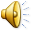 I na koniec ciekawostka.W gminie Ożarów Mazowiecki w pewnej prześlicznej podwarszawskiej miejscowości, są zamieszczone nawet tablice z godzinami, o których określone ptaki rozpoczynają swój dzień śpiewem Zobaczcie sami
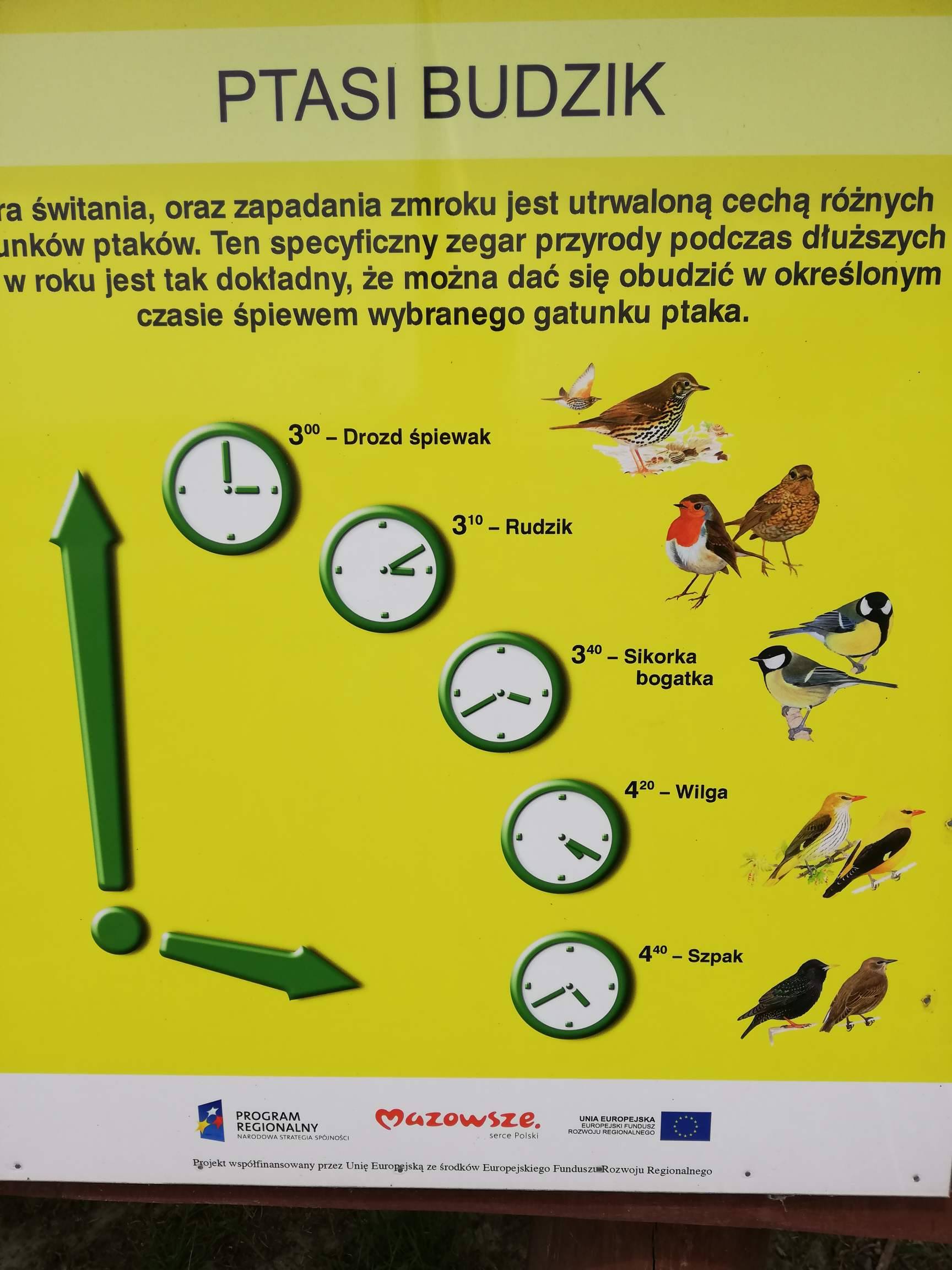 Przeciwieństwem „Rannego ptaszka” jest„Nocny marek”i co Wy na to…?